2019 Massachusetts Arts Curriculum Framework
Ron Noble, Associate Commissioner 
Craig Waterman, Assistant Director of Instructional Policy & Lead Writer
Dawn Benski, Arts Content Lead
Board of Elementary and Secondary Education, June 25, 2019
Revision Process
2
[Speaker Notes: RN: 
We came to the board in September to share with the board an update on the revision process

In December, we brought together teachers to share with your some high-level overview of the frameworks themselves

We have received feedback from 19 content advisors since we presented in September, as well as continued feedback from our 70 reviewers, 11 facilitators and members of the boards Arts Advisory panel. Today, we are coming with a completed frameworks draft that we believe is ready for public comment.]
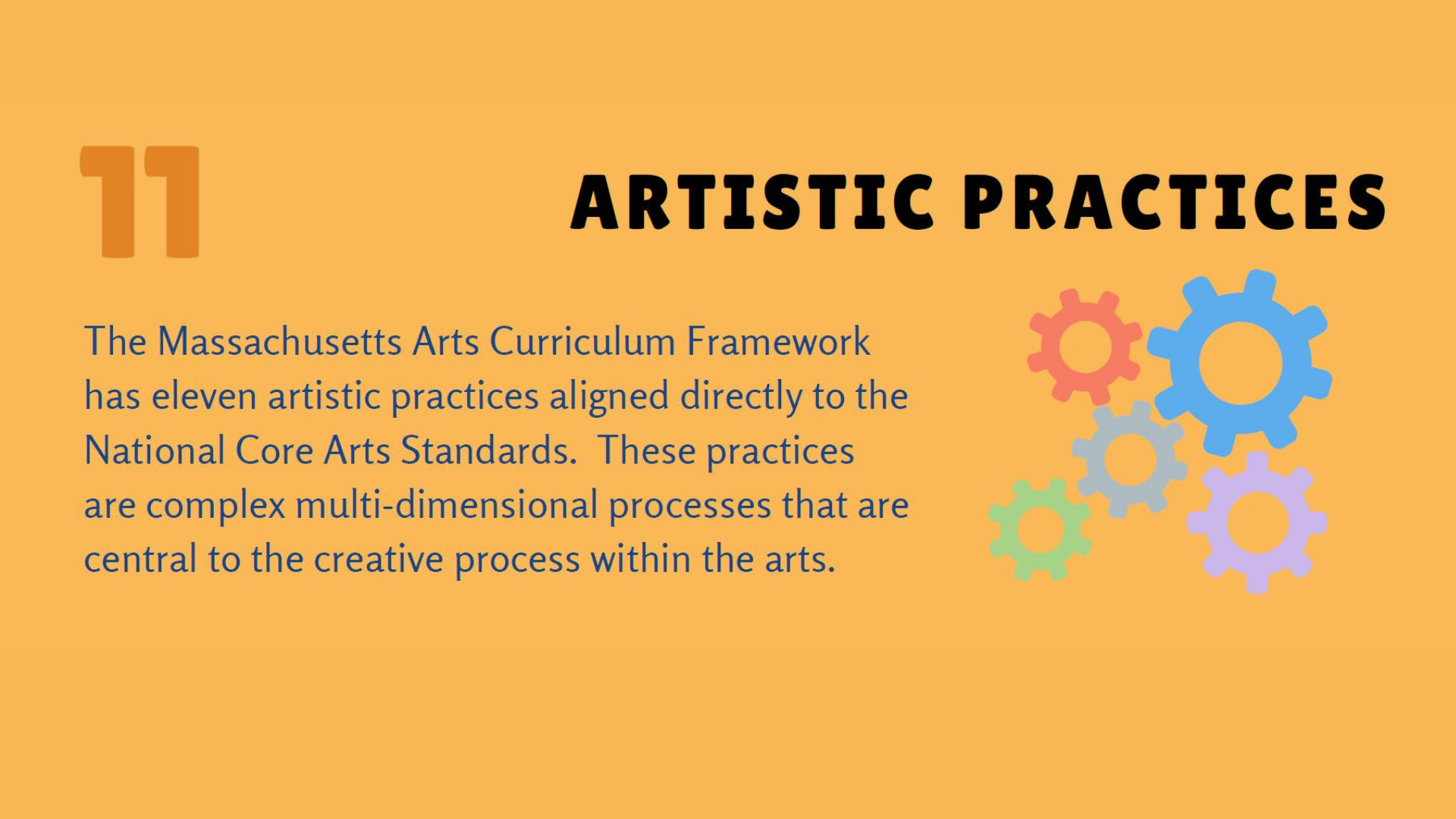 Artistic practices
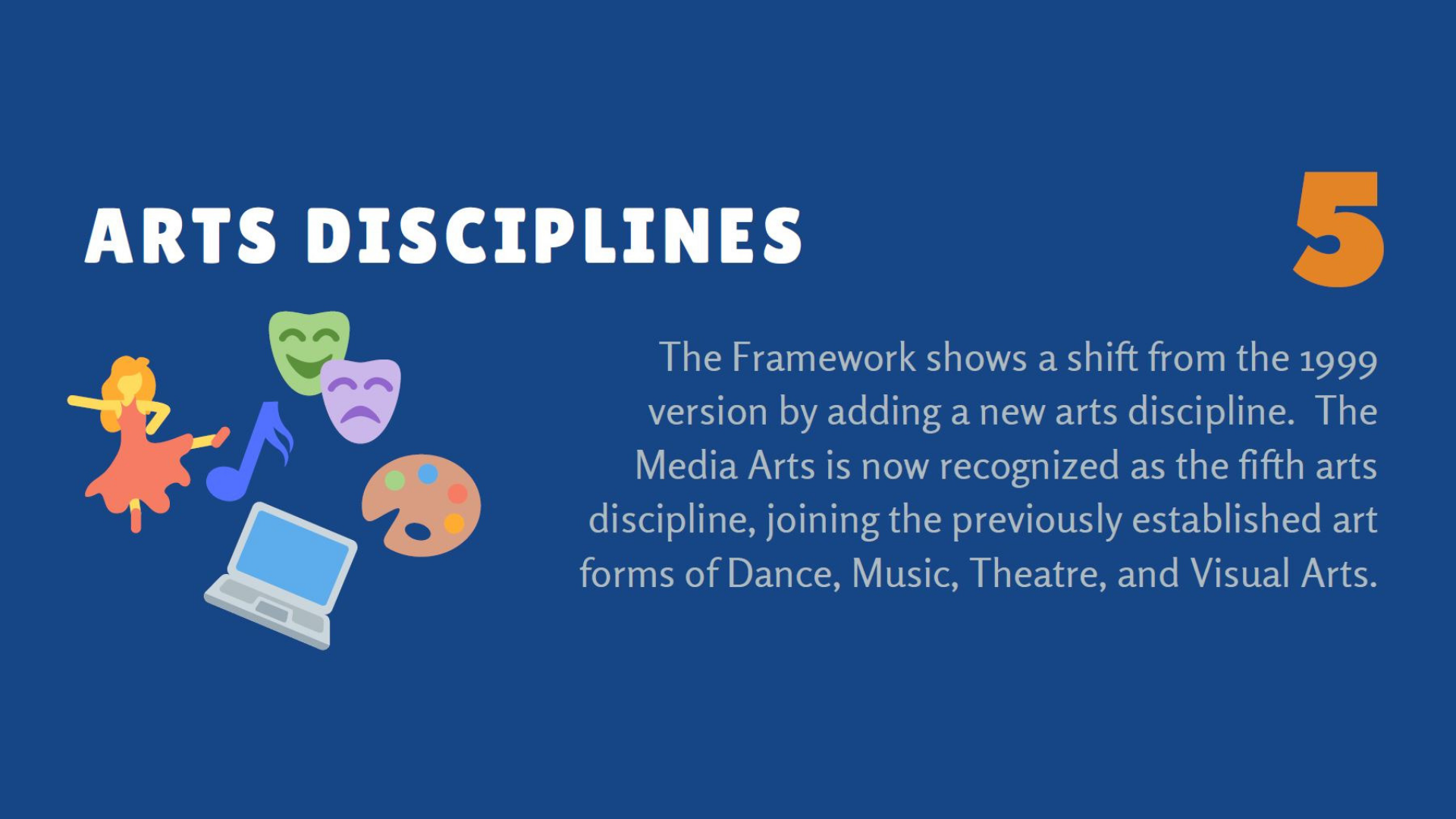 Arts Disciplines
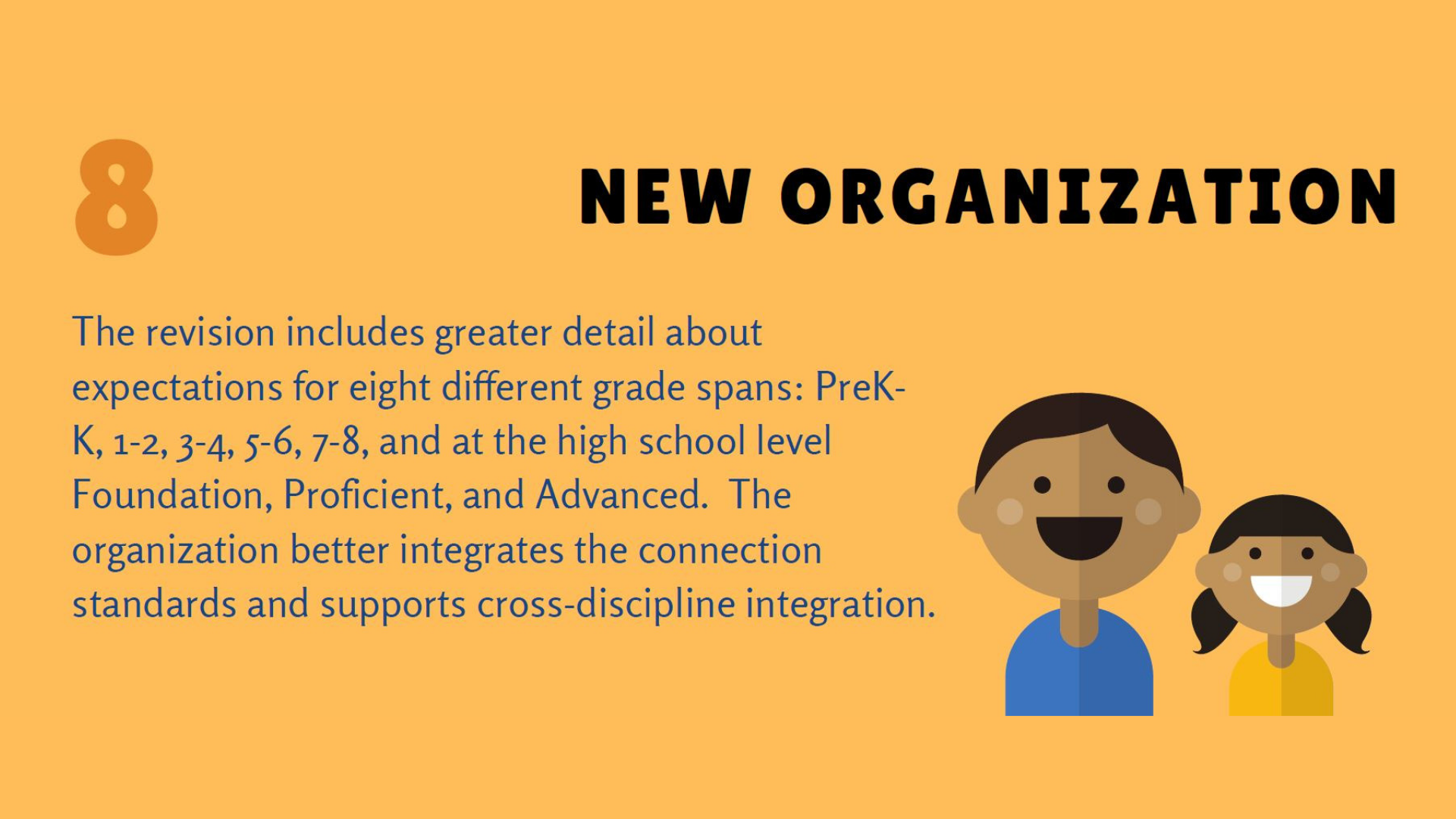 New Organization
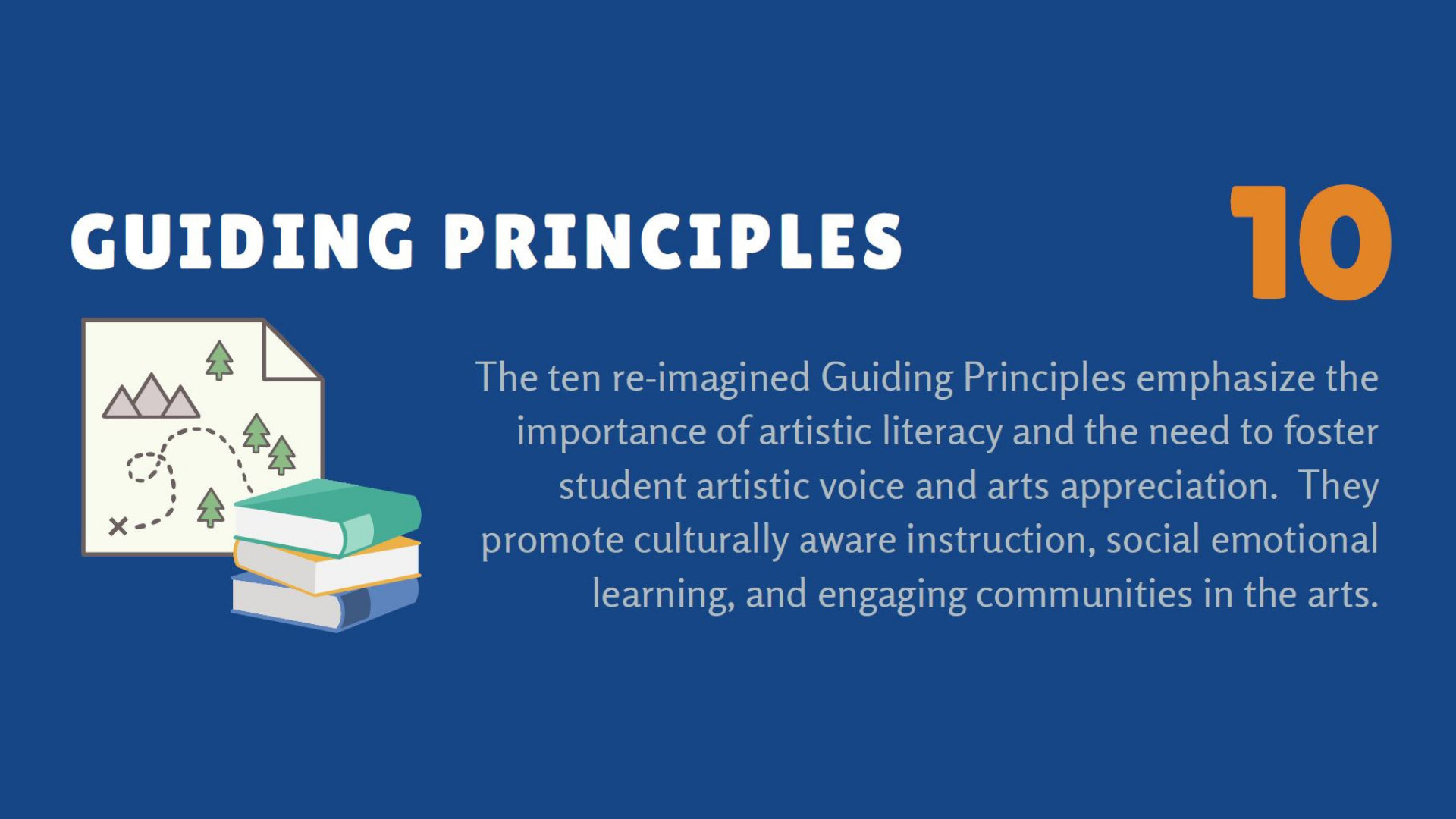 Guiding Principles
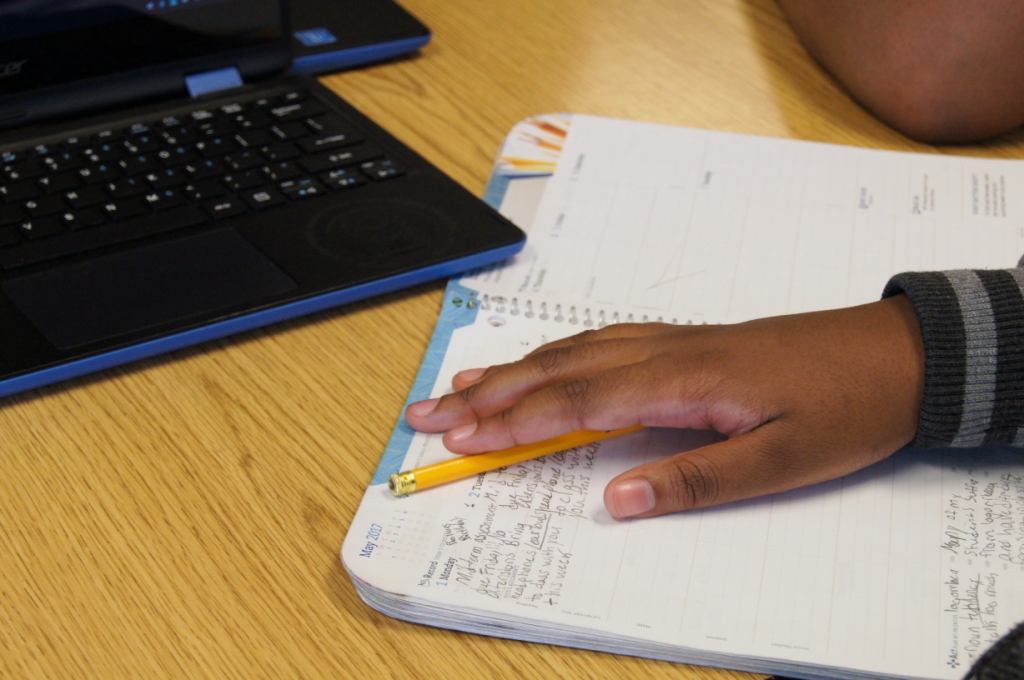 Questions/Discussion
Questions/Discussion
7
THANK YOU
Craig Waterman, Assistant Director, Instructional Policy
781.338.3244
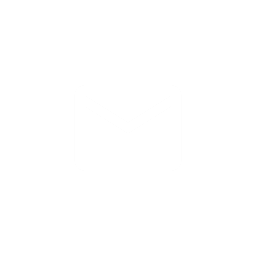 cwaterman@doe.mass.edu
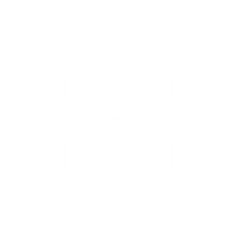 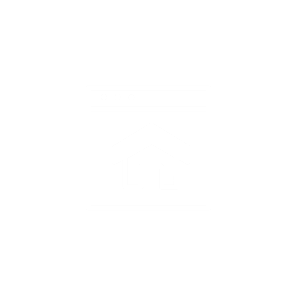 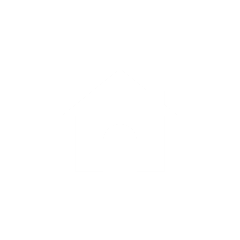 www.doe.mass.edu
75 Pleasant Street, Malden, MA 02148
Public Comment
Public Comment Survey-Background 
Number of responses: 301
Respondents: 80.7% are classroom teachers
	            89.5% were not part of the development of proposed revisions
9
Public Comment- Key Themes and Responses
Importance of specific concepts and skills
Response:
Revised content standards to provide explicit examples of when students will learn specific skills and concepts.
Revised the section titled “What the Framework Does and Does Not Do” to clarify the importance of local flexibility in determining which technical skills, concepts, and academic vocabulary to emphasize, and at which grade levels or courses to introduce and refine them.
Added an appendix for the Development of Singing as an example of skill development aligned to the Framework.  Future implementation guides will provide examples for all five arts disciplines.
Balancing instructional time
Response:
The Department revised the overview section for the Standards for Artistic Practice emphasizing the flexibility districts have in implementing the Framework and specifically the flexibility to balance time spent on each practice.
10
Public Comment- Key Themes and Responses
Respondents recommended additional language be added to the Framework to describe a well-rounded arts education, such as the importance of art appreciation.
Response:
Revised the Vision statement to emphasize artistic literacy and art appreciation. 
Revised Guiding Principles, including adding a Guiding Principle related to artistic literacy. 
Added specific connection standards to relate content across arts disciplines and with standards from the 2018 History and Social Science Curriculum Framework.
11